HomonymsUnit 3 page 35
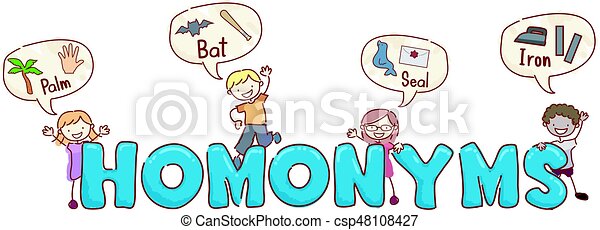 Homonyms: The words that are spelled and pronounced the same way but have different meanings.
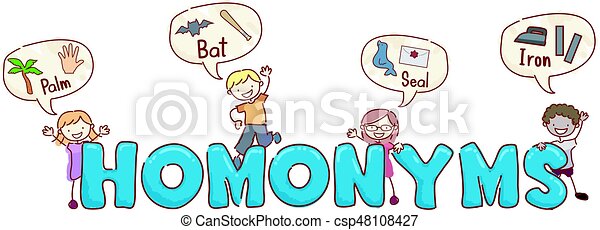 Match
Match
Something you use to make flame.
A sports Contest
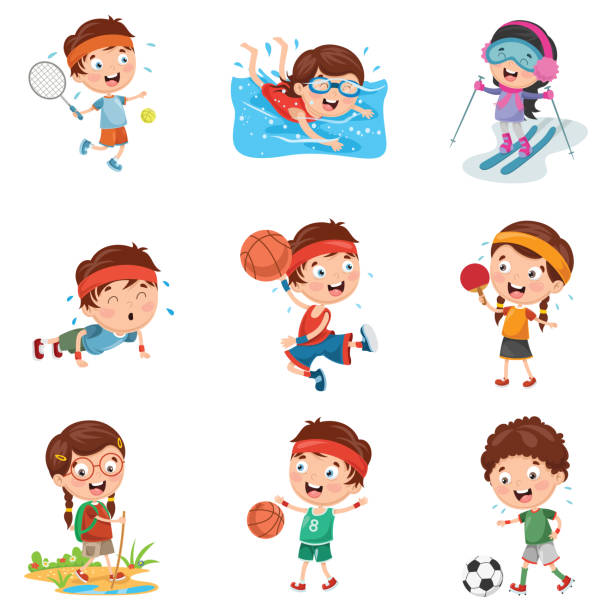 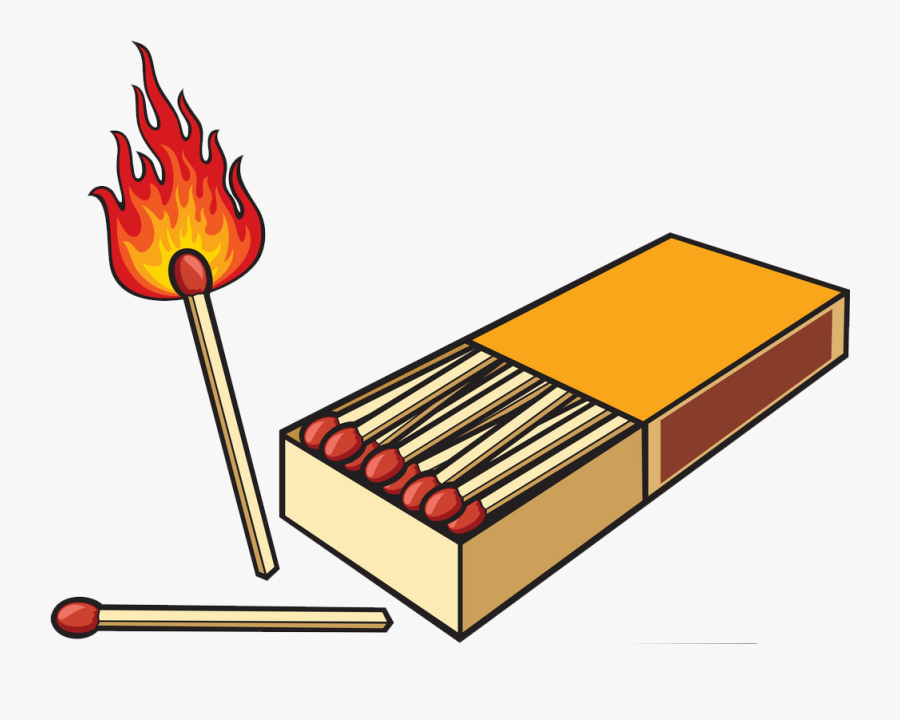 Clear
Clear
Empty or free from things
Plain and obvious
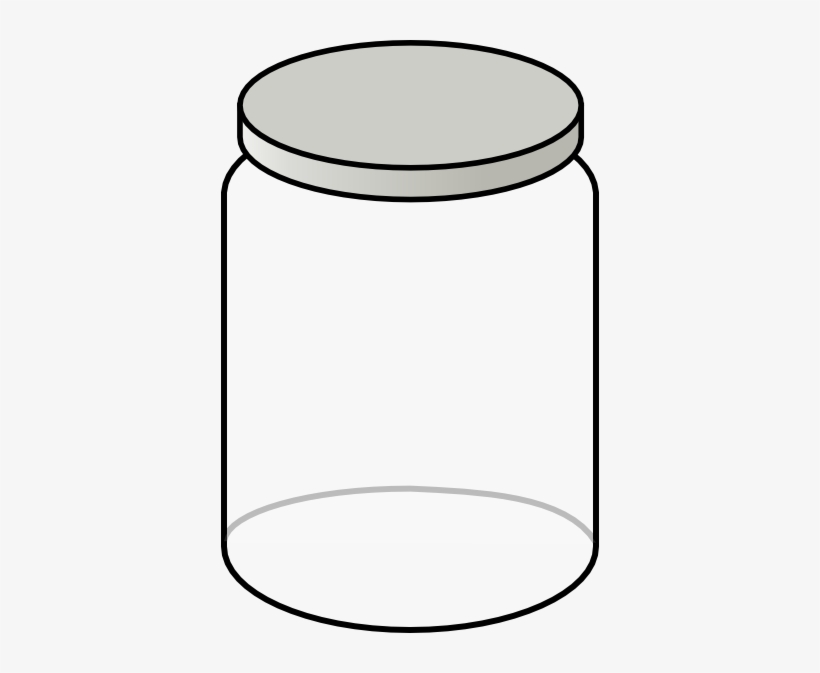 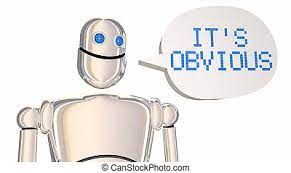 Bow
Bow
Something made of wood and string used to shoot an arrow.
A ribbon tied in a special way
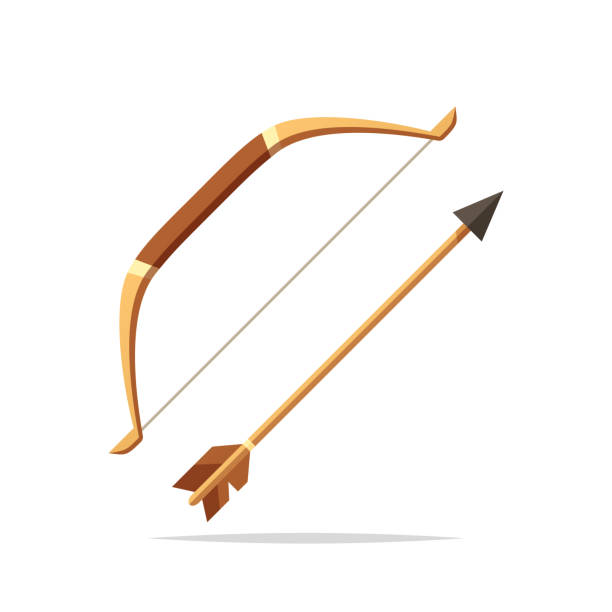 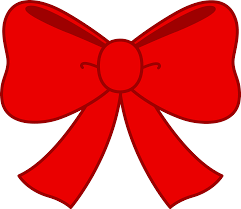 Tie
Tie
In sport when teams get same number of points
A piece of clothing men wear around their necks.
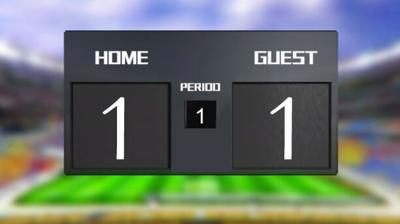 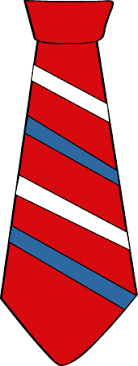